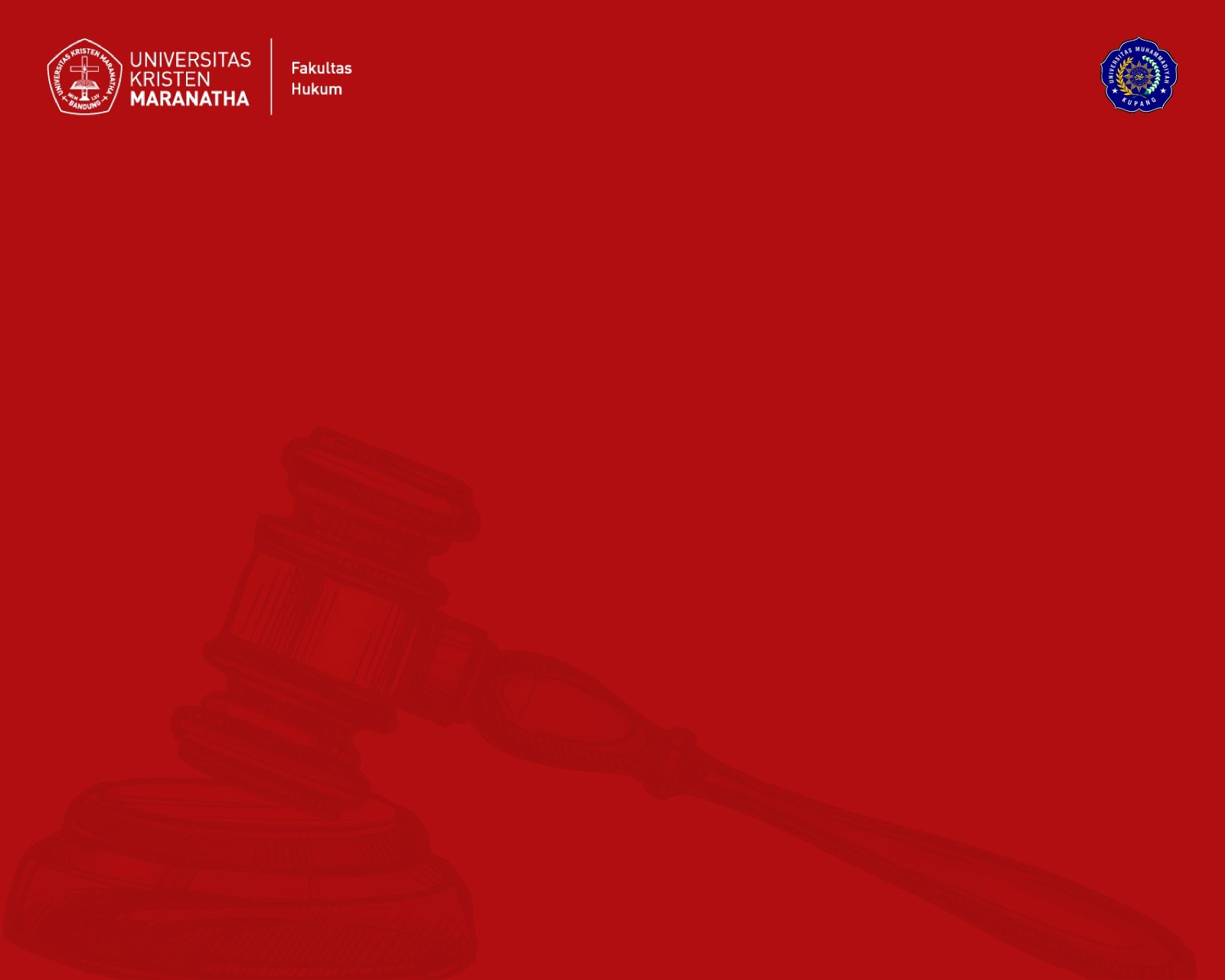 Ideologi-Ideologi besar dunia selain PANCASILA
NEO LIBERALISME = FUNDAMENTALISME PASAR





Dosen Pengampu: 
Demson Tiopan,S.H.,M.H*
Irzani Abdulrahman S.H., M.H**
Universitas Kristen Maranatha*- Universitas Muhammadiyah Kupang**
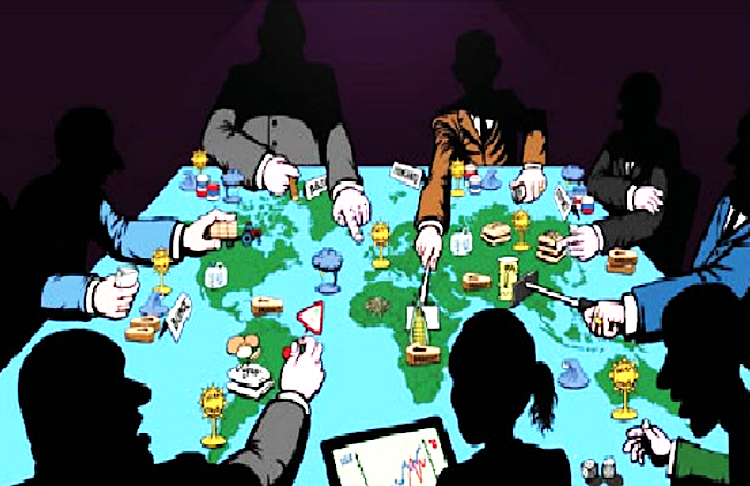 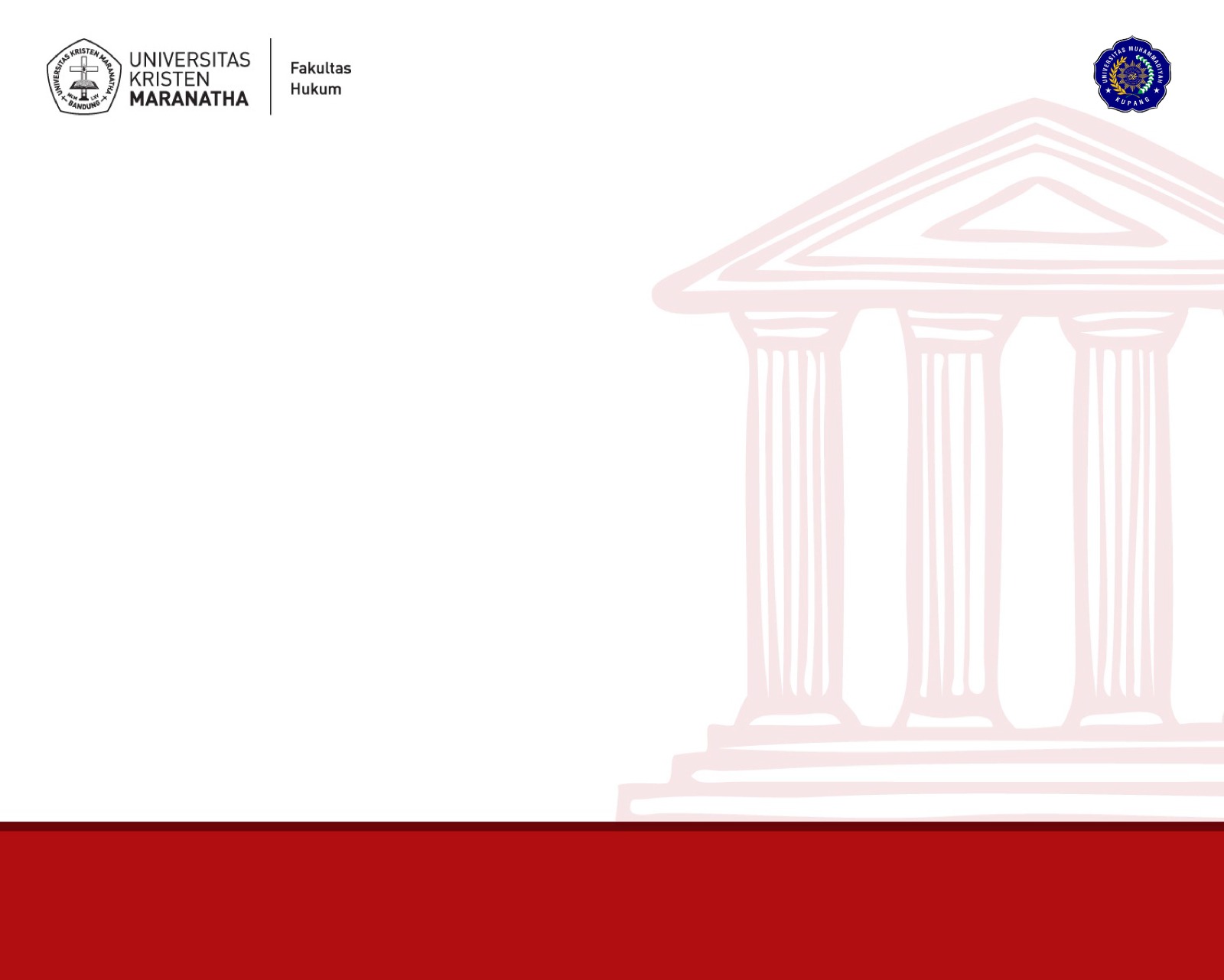 Ideologi-Ideologi besar dunia selain PANCASILA
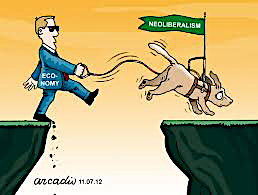 NEO-LIBERALISME

NEO-LIBERALISME merupakan revitalisasi (menghidupkan kembali) LIBERALISME KLASIK.
Urgenits LIBERALISME KLASIK: Kebebasan dalam segala hal; pembatasan kebebasannya dilakukan melalui hukum.
Urgenitas NEO-LIBERALISME: Kebebasan dalam pasar.  Kebebasan dalam pasar tersebut dijadikan pijakan bagi kebebasan dalam bidang lain.

George Soros: “NEO-LIBERALISME = FUNDAMENTALISME PASAR”  Pasar sebagai dasar dalam menata kehidupan manusia; yangmana kegiatan lain hanyalah turunan dari kegiatan pasar.
Paham yang menekankan: PASAR BEBAS dan PERDAGANGAN BEBAS
Agendanya: No-Barrier (dalam investasi dan perdagangan), Deregulasi (Menolak intervensi pemerintah), Pasar sebagai dasar penataan, Subsidi dikurangi, Bea Masuk dihapuskan, Privatisisasi, dll.
[Speaker Notes: Geroge Soros sekolah di London School of Economics – Inggris.  Gurunya adalah Karl Popper – Austria.]
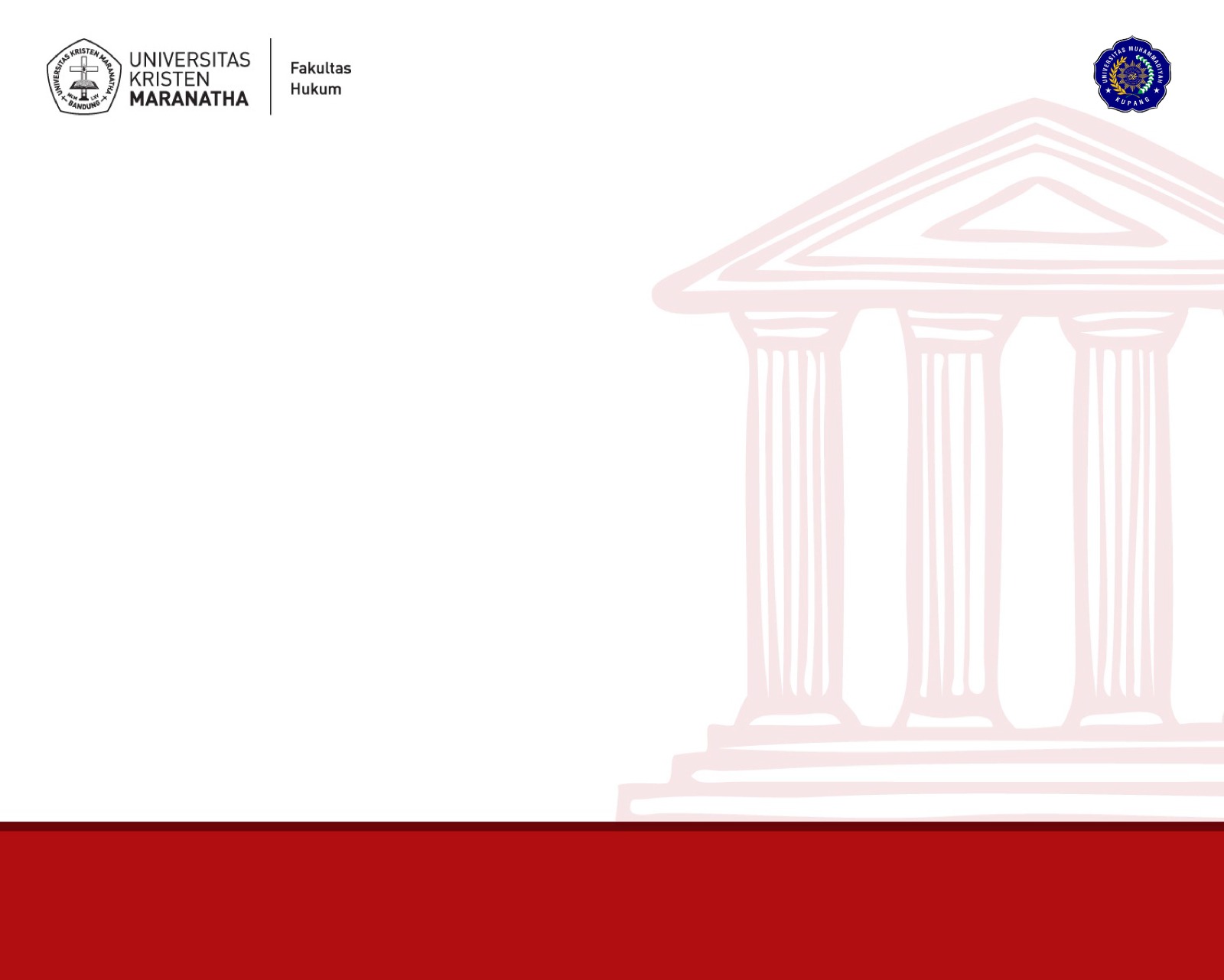 Ideologi-Ideologi besar dunia selain PANCASILA
NEO-LIBERALISME = FUNDAMENTALISME PASAR

FUNDAMENTALISME = Paham yang cenderung memperjuangkan suatu asas/dasar secara radikal
PASAR = Pengaturan pertukaran komoditas (barang & jasa) antara pembeli dan penjual dalam suatu wilayah / area / jaringan dalam jangka waktu tertentu.




George Soros: NEO-LIBERALISME = FUNDAMENTALISME PASAR  Pasar sebagai dasar dalam menata kehidupan manusia; yangmana kegiatan lain hanyalah turunan dari kegiatan pasar.
Gerakan memperjuangkan pasar sebagai dasar / fundamen kehidupan manusia
Pasar dianggap sebagai titik tolak / landasan dalam berperilaku, bersikap dan mengelola kehidupan manusia.
Pasar dianggap sebagai awal mula dan asal usul kegiatan manusia.
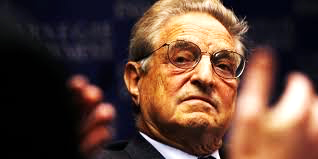 [Speaker Notes: Geroge Soros sekolah di London School of Economics – Inggris.  Gurunya adalah Karl Popper – Austria.]
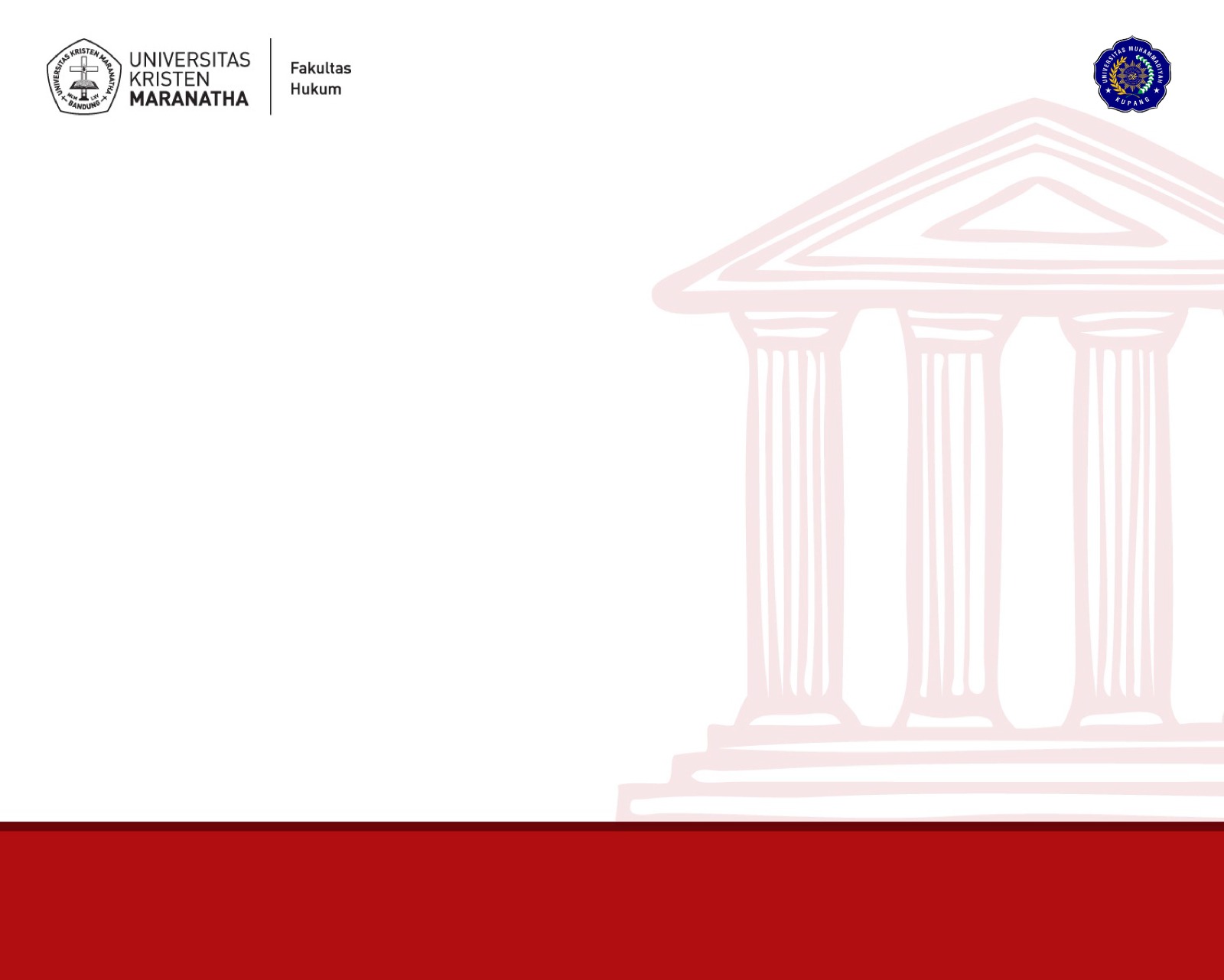 Ideologi-Ideologi besar dunia selain PANCASILA
SEJARAH FUNDAMENTALISME PASAR

Awal abad 20 FUNDAMENTALISME adalah GERAKAN KEAGAMAAN  POLITIK  SOSIAL  EKONOMI  PASAR.
FUNDAMENTALISME PASAR bukan baru muncul di abad ke 21, tapi awal abad ke 19 di Inggris melalui ideologi LAISSEZ-FAIRE (Prcs).
Laissez-faire adalah paham yang menekankan pembangunan ekonomi pada ketersediaan ruang yang cukup kepada individu untuk mengembangkan dan meningkatkan kemampuan serta bakatnya tanpa batasan / intervensi pihak lain.
Dasarnya adalah: “Filsafat Individual” yang menekankan pentingnya eksistensi individu sebagai mahluk bebas.  
Pemahamannya: Masyarakat bukan sebagai kesatuan yang nyata, tapi semata-mata jumlah individu-individu secara atomik.  Hak dan kebebasan individu diandaikan hanya dapat dibatasi oleh hak yang persis sama dari pribadi-pribadi lainnya. 
Konsekuensinya: Fungsi pemerintah jadi minimal, dipandang tidak perlu campur tangan dalam mengurusi kegiatan ekonomi individu dan masyarakat, tugas pemerintah: mengatur kontak, mata uang stabil, pelaku pasar tidak melakukan distorsi.
[Speaker Notes: Geroge Soros sekolah di London School of Economics – Inggris.  Gurunya adalah Karl Popper – Austria.]
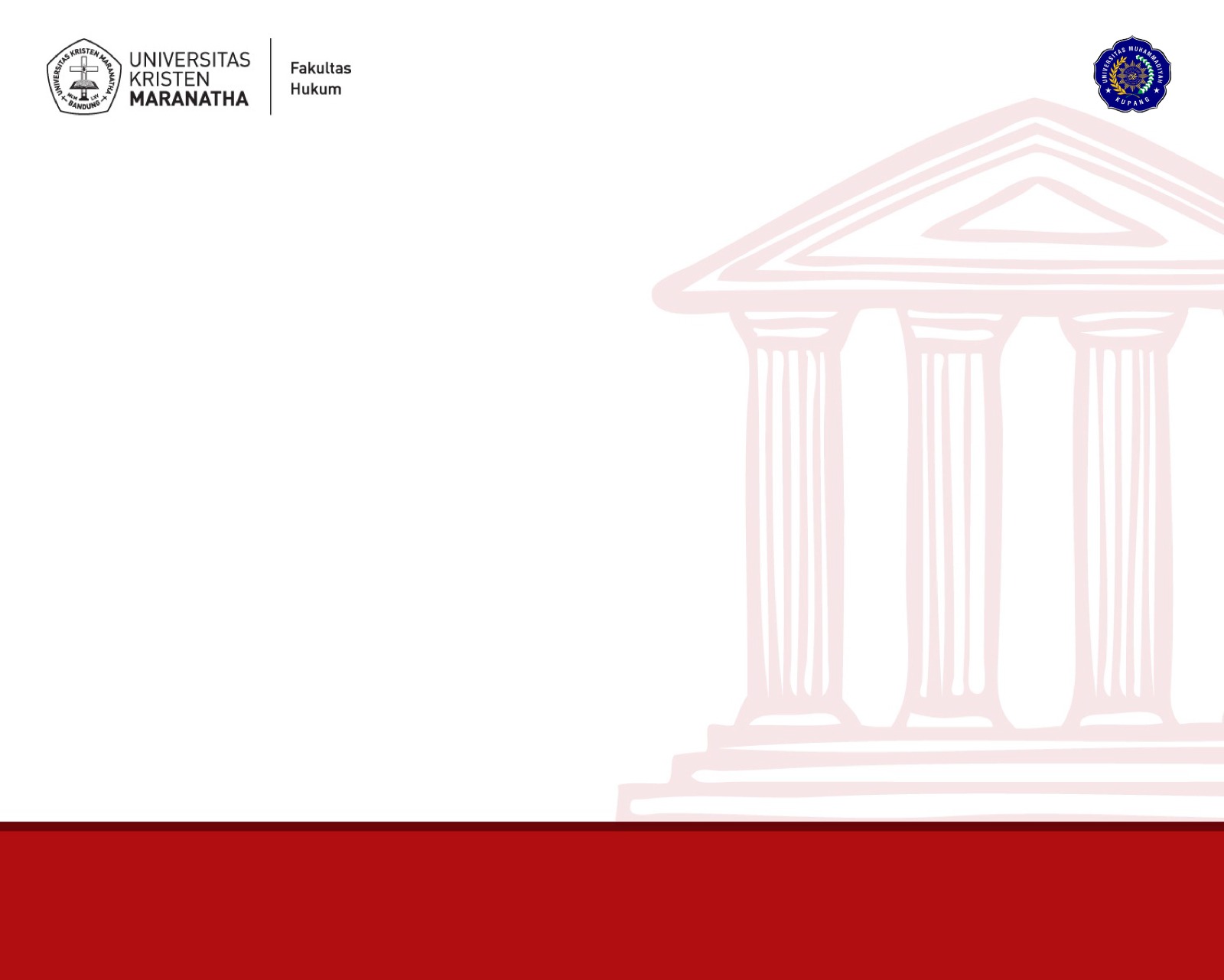 Ideologi-Ideologi besar dunia selain PANCASILA
SEJARAH FUNDAMENTALISME PASAR

Untuk mencapai keseimbangan  INVISIBLE HAND = Semacam hukum alam yang mengatur alam semesta, termasuk cara kerja pasar.
2 prinsip Laissez-faire : PASAR BEBAS (ruang tanpa tekanan / hambatan) dan PERSAINGAN BEBAS (siapapun boleh dagang).
Semua orang punya kesempatan dan ruang yang sama.  Teori tersebut diterapkan pada semua aspek.
Sebelum PD I (1918); setiap kegiatan orang dipaksa bekerja menurut mekanisme pasar.

GAGALnya LAISSEZ-FAIRE
Laissez-faire muncul pada abad ke-19 dan MENGHILANG saat memasuki abad ke-20, karena: PD I, DEPRESI EKONOMI (1930), PD II / 1939.
Peristiwa itu menimbulkan: kemelaratan, kemiskinan, kelaparan  pengangguran, pertumbuhan ekonomi rendah bahkan negatif, utang negara membengkak.
Pasar yang ditugasi mengatasi persoalan tersebut ternyata GAGAL !
[Speaker Notes: Geroge Soros sekolah di London School of Economics – Inggris.  Gurunya adalah Karl Popper – Austria.]
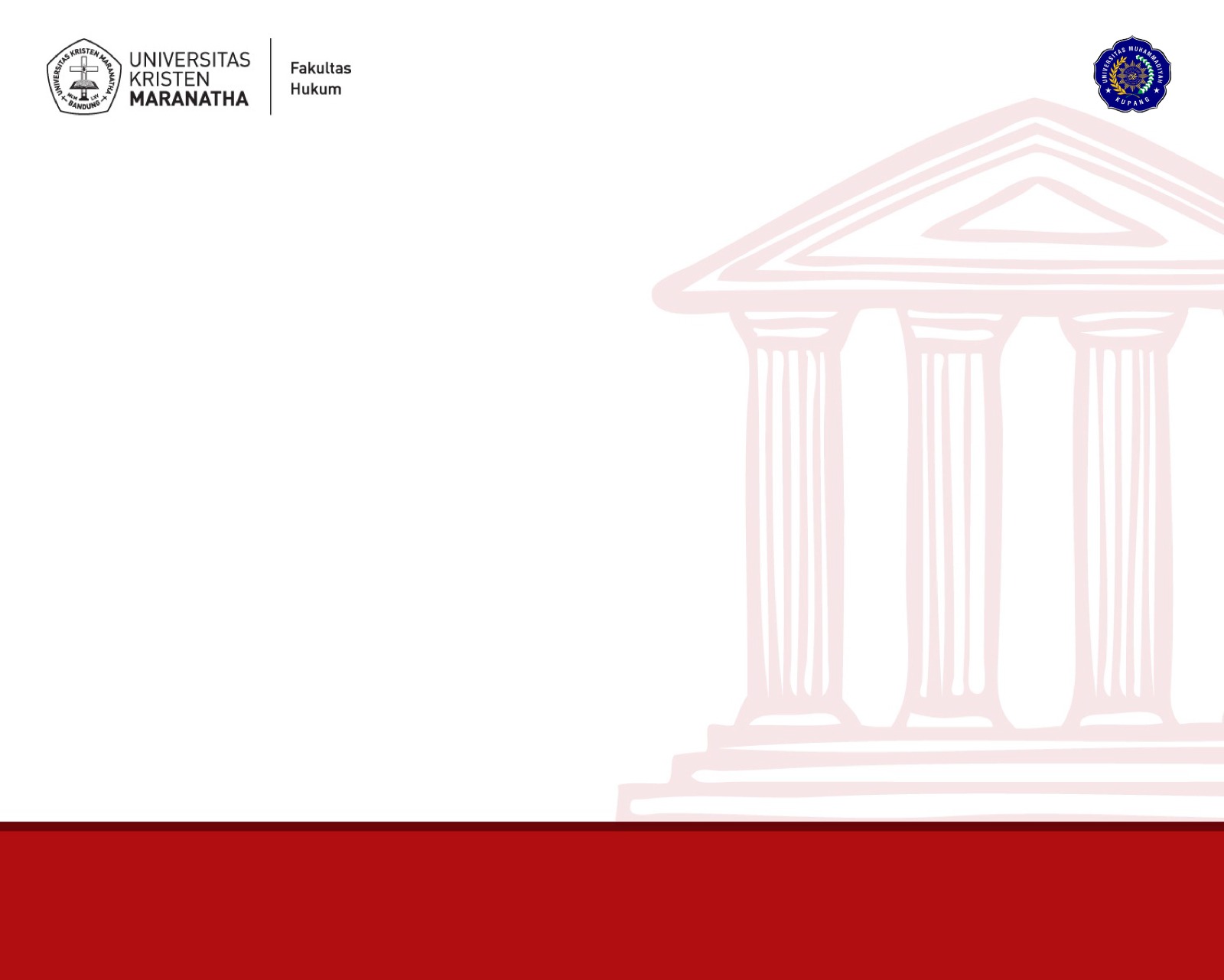 Ideologi-Ideologi besar dunia selain PANCASILA
SEJARAH FUNDAMENTALISME PASAR

Munculnya TEORI KEYNES
Pertengahan abad ke-20, pemerintah kembali campur tangan dalam masalah ekonomi dan mengendalikan ekonomi makro dan pasar  pemberian subsidi
JOHN MAYNARD KEYNES membangun teori ekonomi dengan ‘LAPANGAN KERJA PENUH’ (full employement)   mempekerjakan faktor-faktor produksi, tanpa pengangguran modal & tenaga, karena menurutnya pasar tidak memiliki kecenderungan untuk menciptakan lapangan kerja penuh, jadi hanya dengan intervensi pemerintah.

HILANGnya Laissez-faire
Akhir 1973 HILANG karena: kartel minyak OPEC dan muncul rezim TOTALITER (anti demokrasi)

BANGKIT dengan nama lain
Laissez-faire BANGKIT LAGI dengan nama FUNDAMENTALISME PASAR (Market fundamentalism) melalui Thatcher & Reagan melalui 3 program baru: LIBERALISASI, PRIVATISASI, & DEREGULASI.
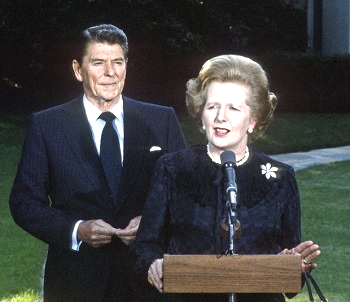 [Speaker Notes: Geroge Soros sekolah di London School of Economics – Inggris.  Gurunya adalah Karl Popper – Austria.]
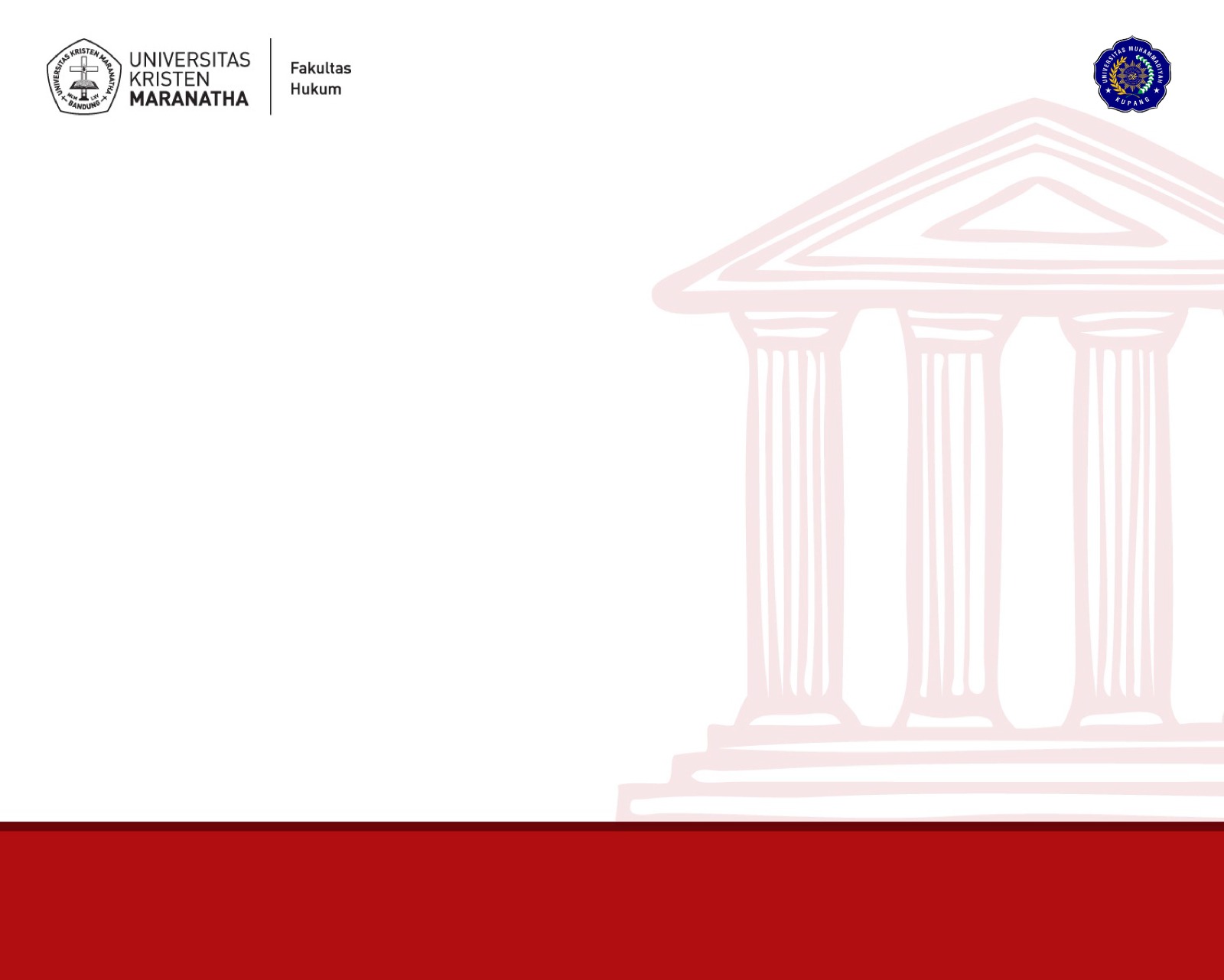 Ideologi-Ideologi besar dunia selain PANCASILA
SEJARAH FUNDAMENTALISME PASAR

FAKTOR PENDORONG FUNDAMENTALISME PASAR

Transnational corporations

Regim internasional sebagai pengintai (Surveillance System) = WTO, IMF, WB

Revolusi di bidang telekomunikasi dan transportasi


Negara super power menaklukan negara barat
[Speaker Notes: Geroge Soros sekolah di London School of Economics – Inggris.  Gurunya adalah Karl Popper – Austria.]
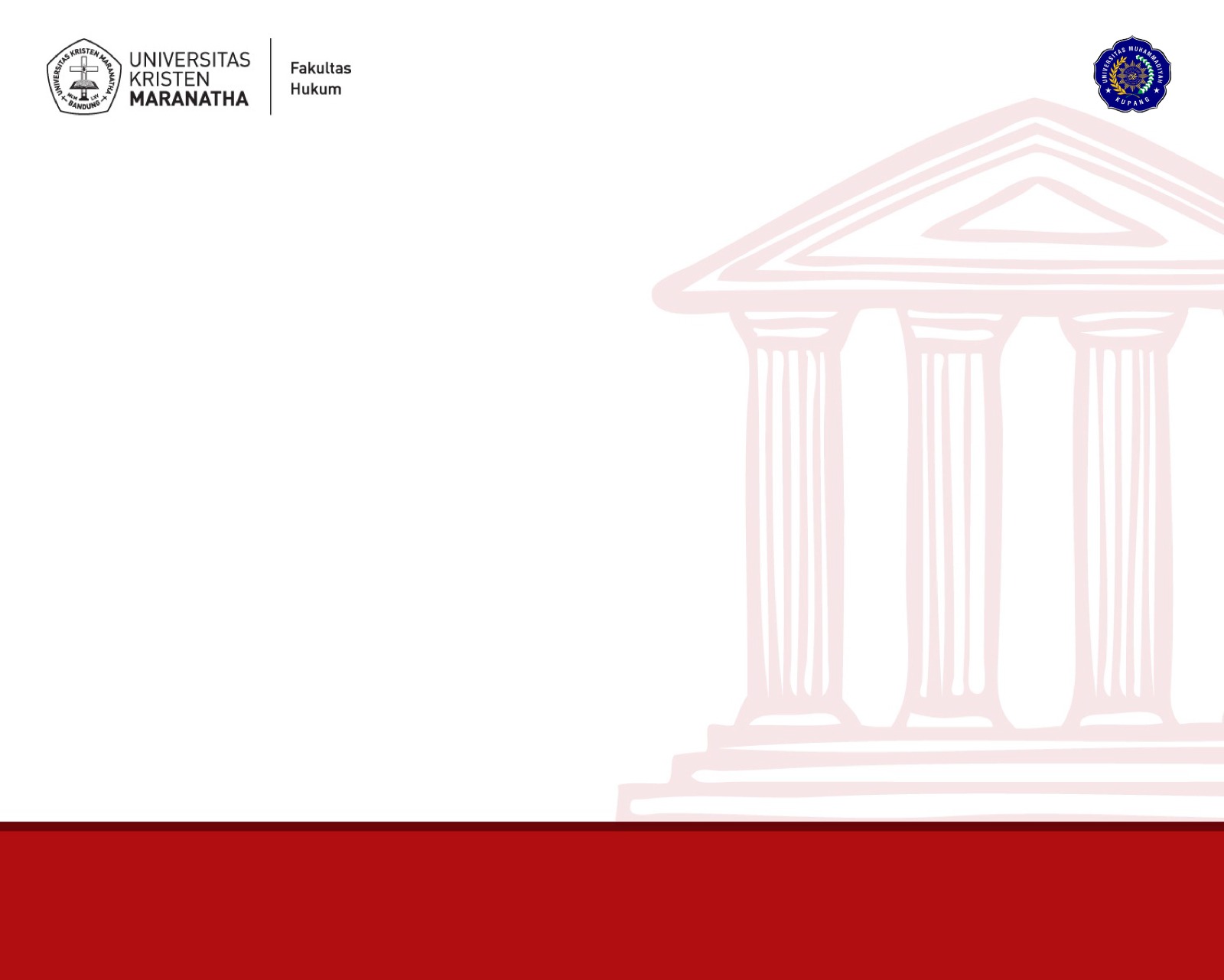 Ideologi-Ideologi besar dunia selain PANCASILA
SEJARAH FUNDAMENTALISME PASAR

GERAKAN MEMPERLUAS AJARAN FUNDAMENTALISME PASAR

Menciptakan “dunia pasar global”

Mendisain lembaga-lembaga ekonomi dunia yang berbasis pandangan Fundamentalisme Pasar : IMF, WTO, WB

Menjalankan program: Privatisasi, Deregulasi, & Liberalisasi

Kampanye pentingnya “investasi asing” dengan tolak ukur: investasi, pendapatan, & volume tabungan.
[Speaker Notes: Geroge Soros sekolah di London School of Economics – Inggris.  Gurunya adalah Karl Popper – Austria.]
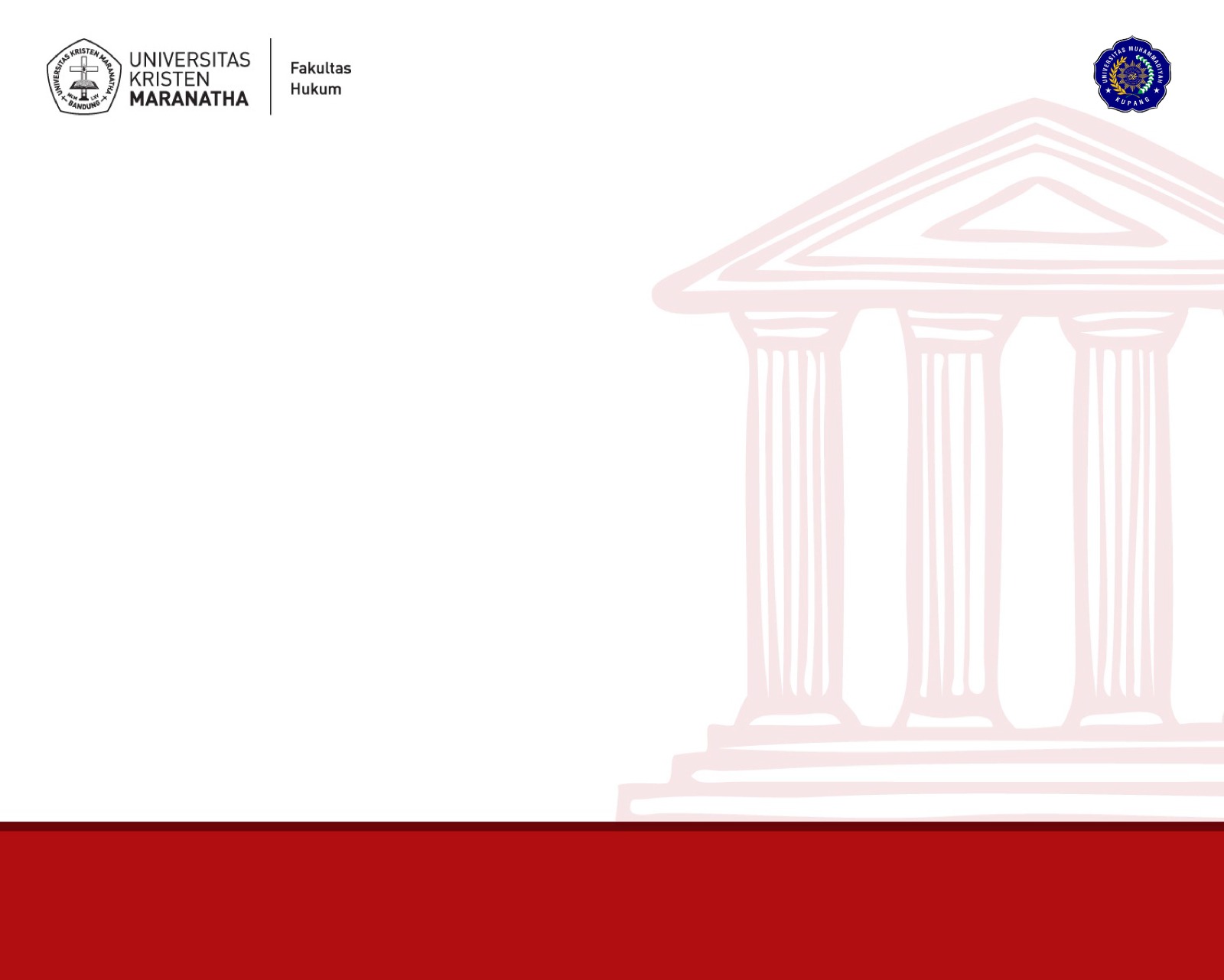 Ideologi-Ideologi besar dunia selain PANCASILA
MASALAH  karena FUNDAMENTALISME PASAR

Melahirkan sistem kapitalisme yang pincang  hanya mendukung ekonomi negara maju (vs negara periferi dan menghambat demokrasi);

Pergerakan modal (capital) tidak menyentuh sektor riil (tapi sektor artificial)  Bubble economy.  Pertumbuhan ekonomi pesat tapi tidak mempunyai isi / basis di sektor riil.

Melahirkan gerakan ‘emoh negara’  menuntut peran minimal negara karena dianggap penghalang  melahirkan sikap penyingkiran terhadap nilai sosial masyarakat.
[Speaker Notes: Geroge Soros sekolah di London School of Economics – Inggris.  Gurunya adalah Karl Popper – Austria.]
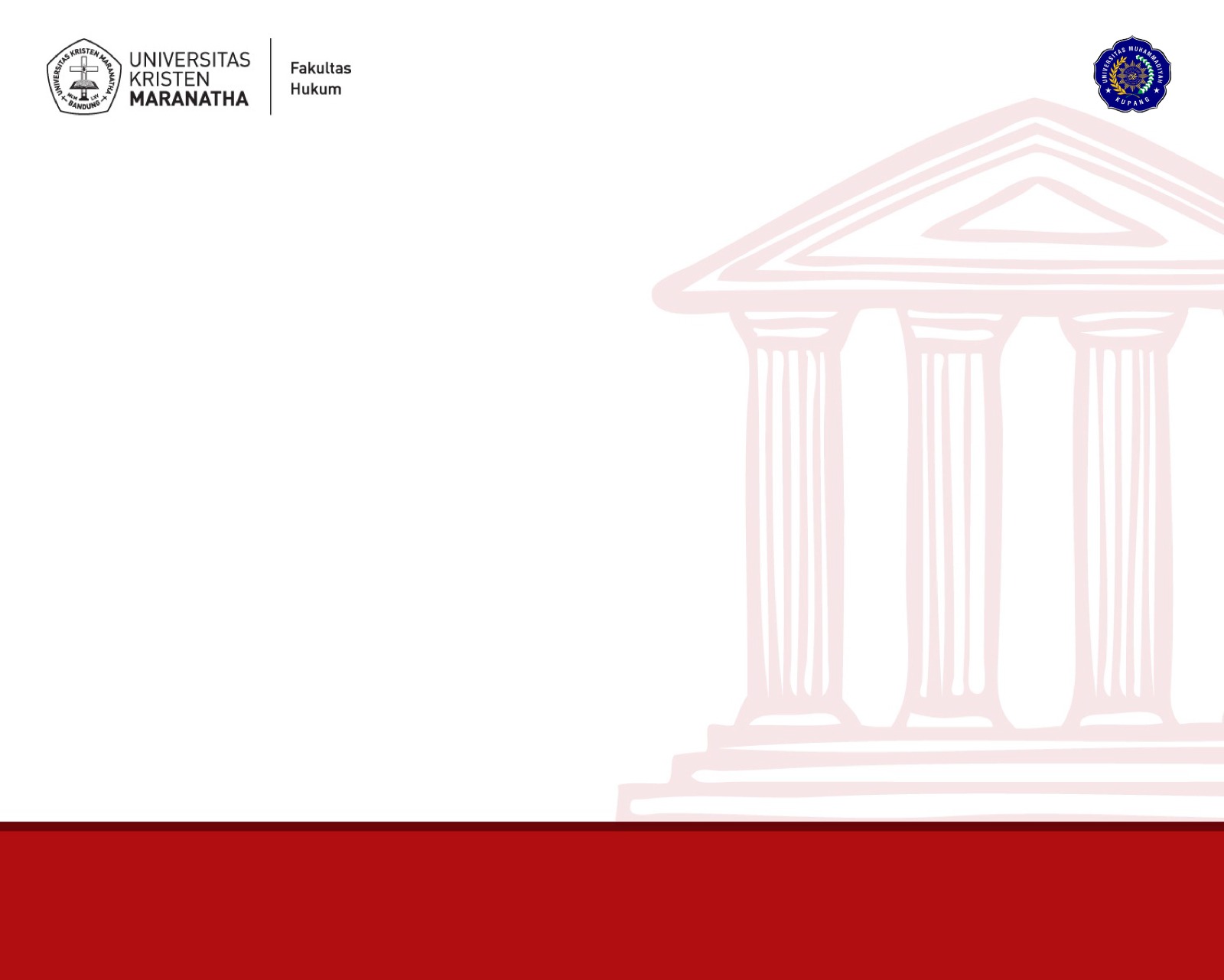 Ideologi-Ideologi besar dunia selain PANCASILA
NEO-LIBERALISME

NEO-LIBERALISME TIDAK BOLEH MENDIKTE INDONESIA !






Investasi harus memberikan Multiplier Effect  Free flow of Capital (harus membawa modal untuk membangun Indonesia), Free flow of Labour (harus membuka lapangan pekerjaan), Free flow of Ekspertise (harus ada transfer teknologi).

Pembangunan industri harus  mengacu pada EKONOMI PANCASILA yang: mengedepankan gotong royong, memberdayakan UKM, memajukan koperasi, menempatkan kedaulatan negara sebagai prioritas utama.
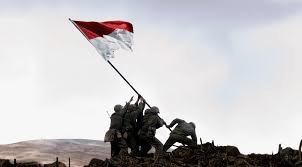 [Speaker Notes: Geroge Soros sekolah di London School of Economics – Inggris.  Gurunya adalah Karl Popper – Austria.]